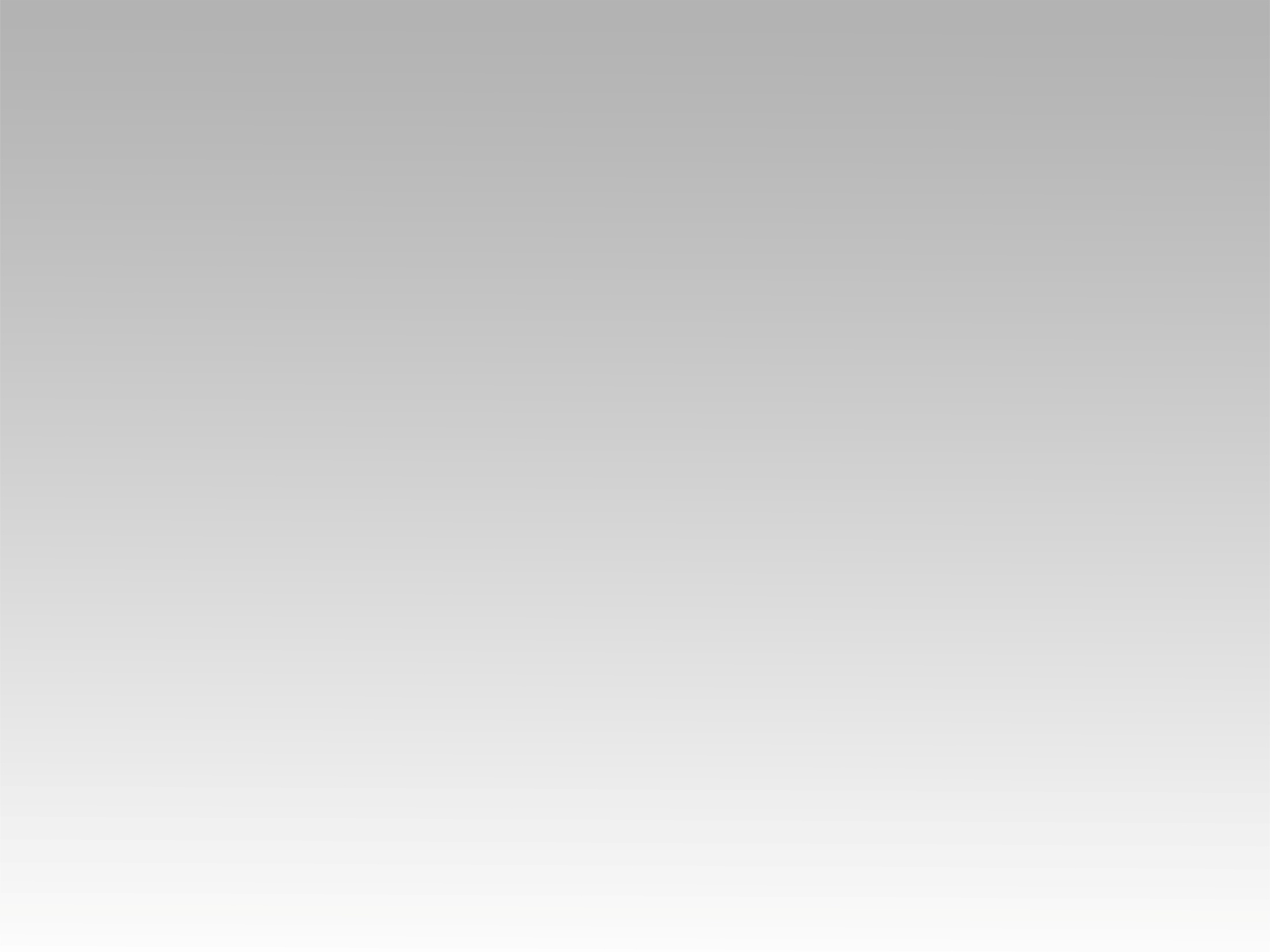 تـرنيــمة
أبي إني أحبكَ
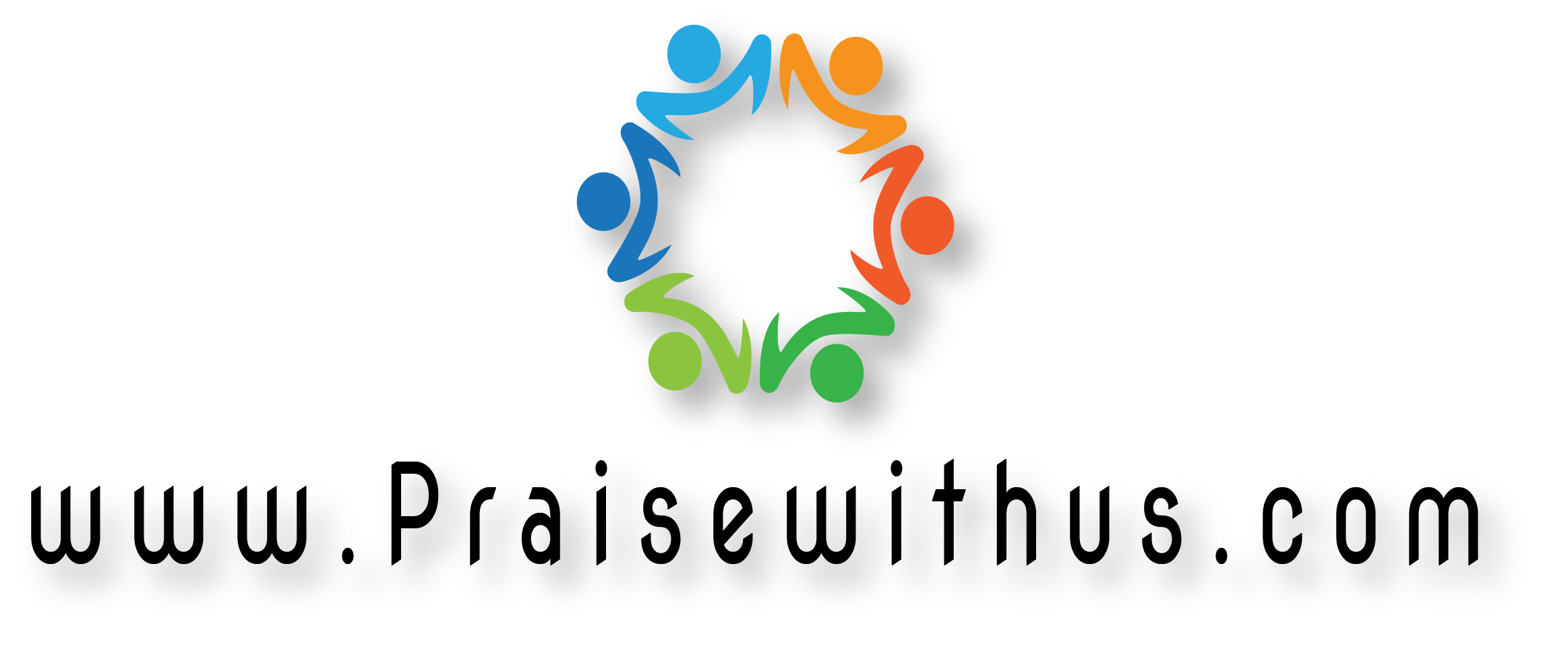 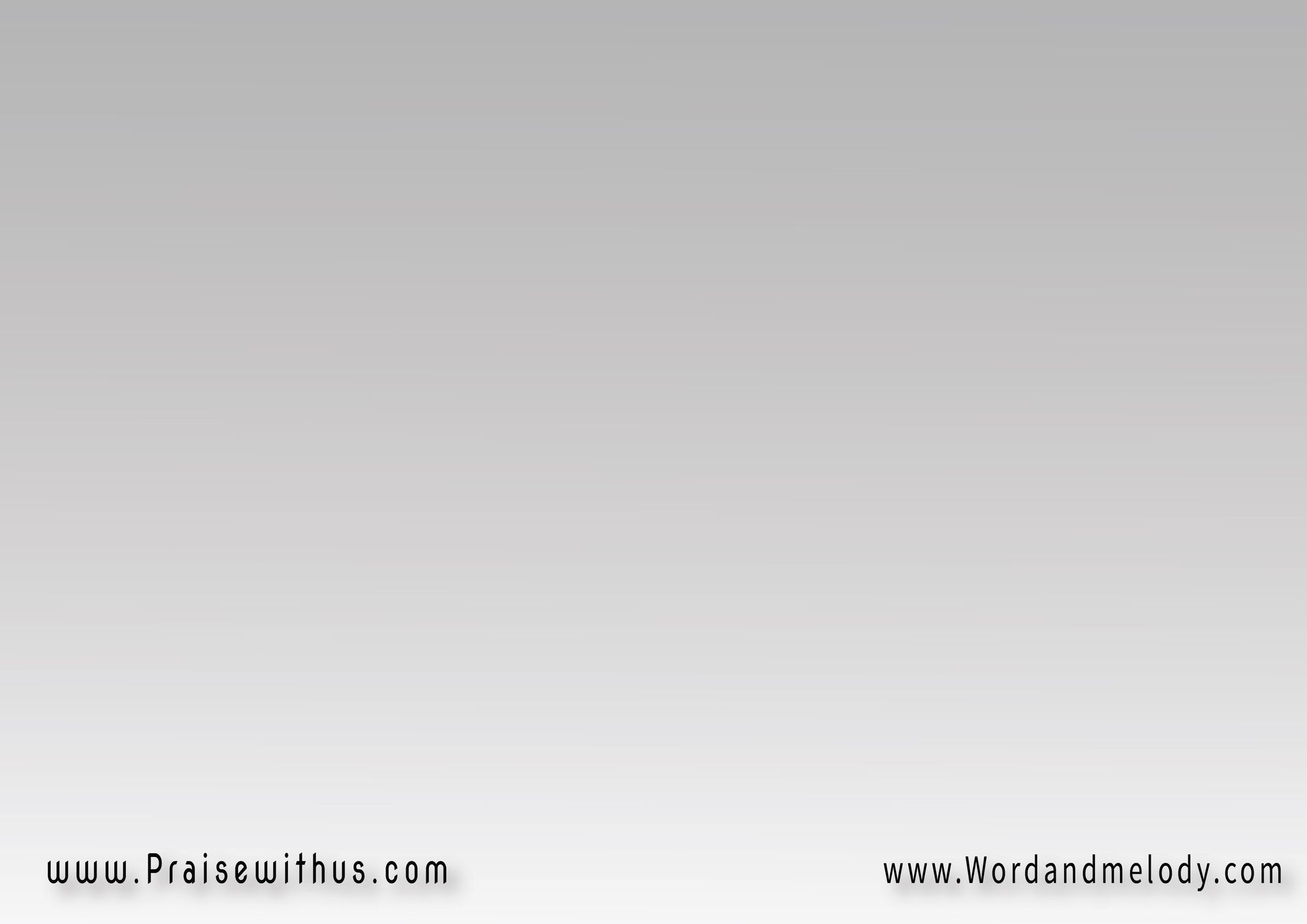 أبي إني أحبكَ 
أشتاقُ لحِضنِكَ
أبي إني أحبكَ 
راحتي في حِضنِكَ
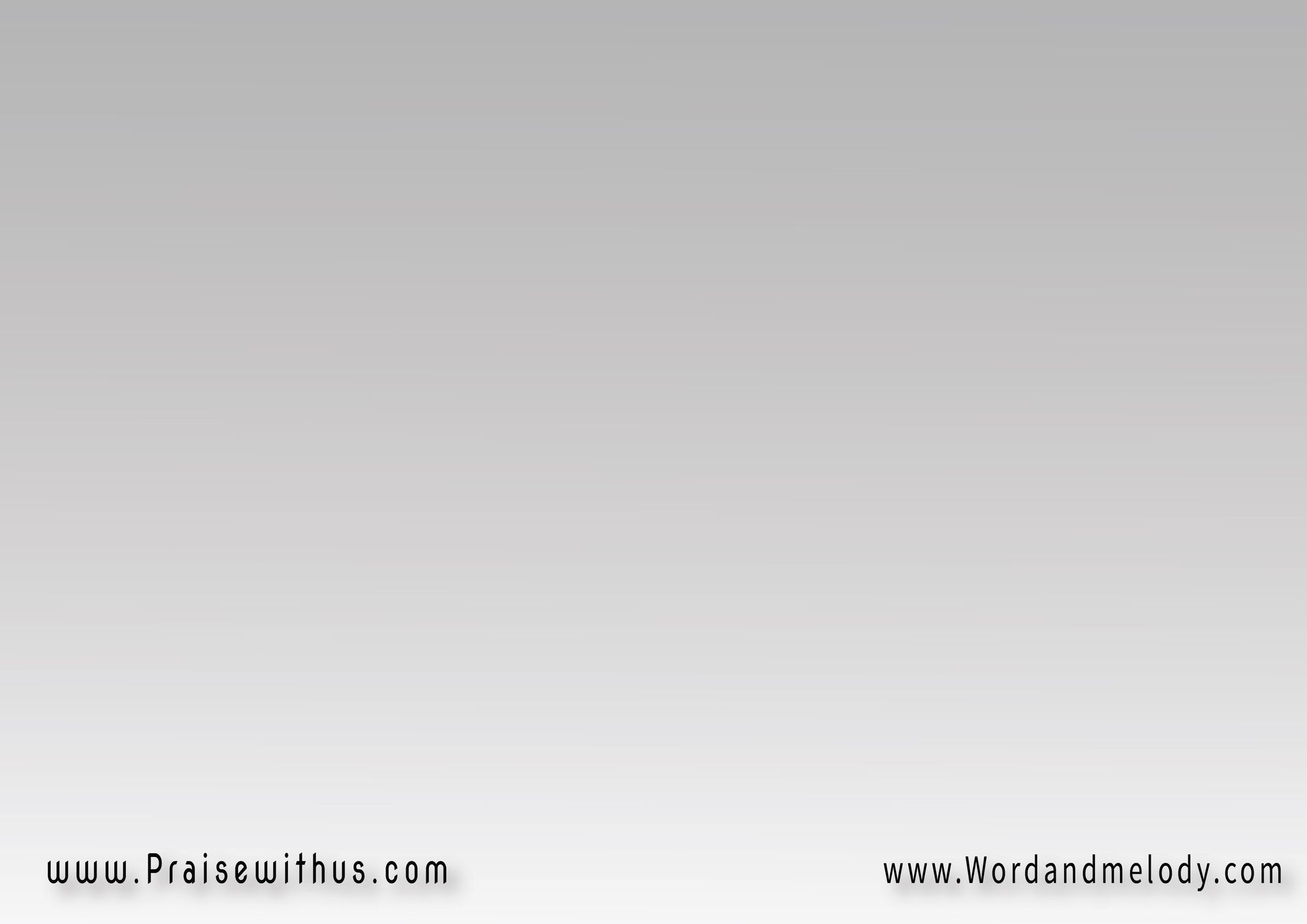 (ما أحلى مساكنكَ 
فيها راحة فيها أمان)2
تشتاق بل تتوق نفسي لكَ
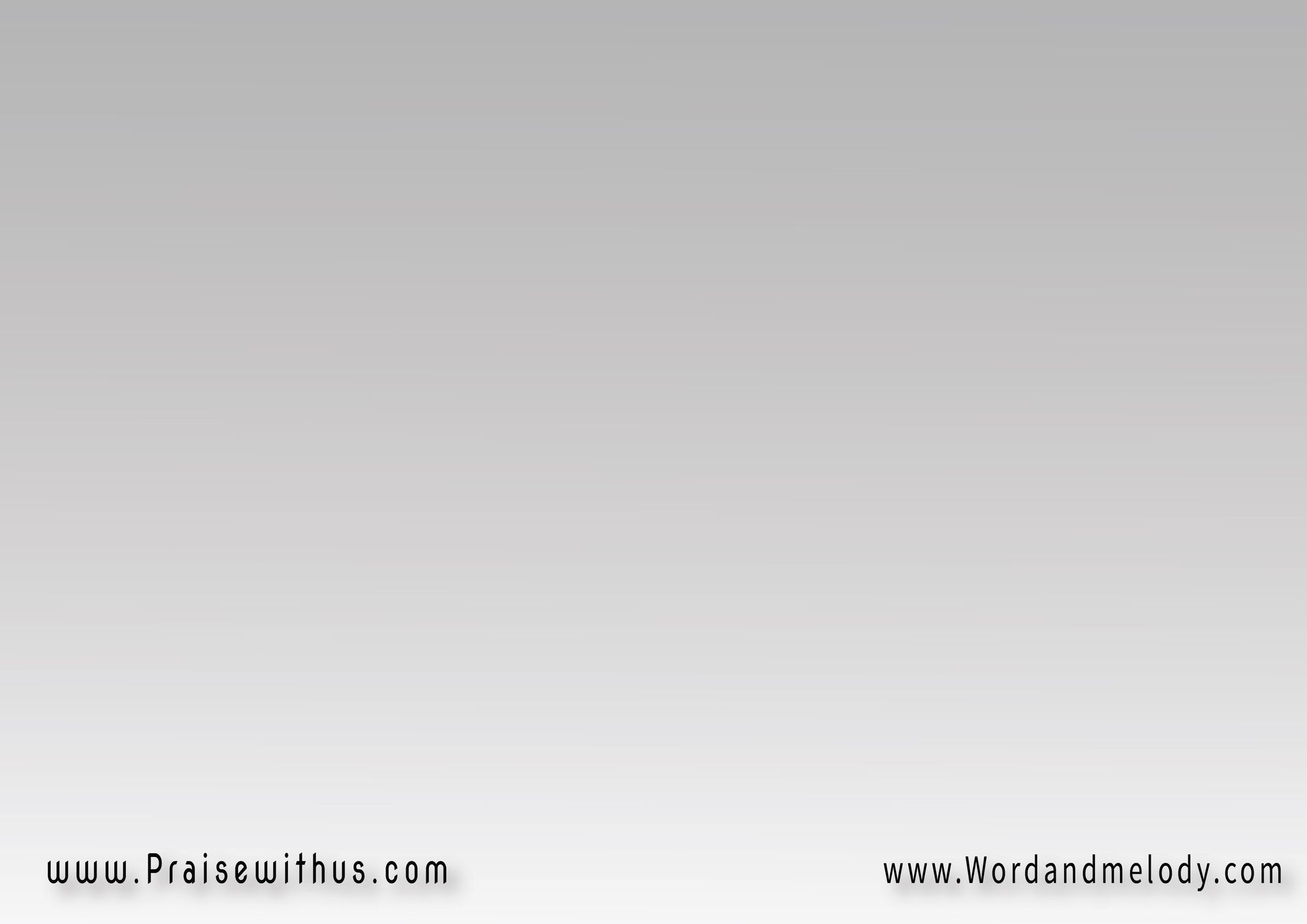 (أبي ما أعظمْ حضوركَ 
يسوع ما أبرعَ جمالَكَ)2
(روحَ اللهِ روحَ اللهِ 
روحَ اللهِ فِض واملأني)2
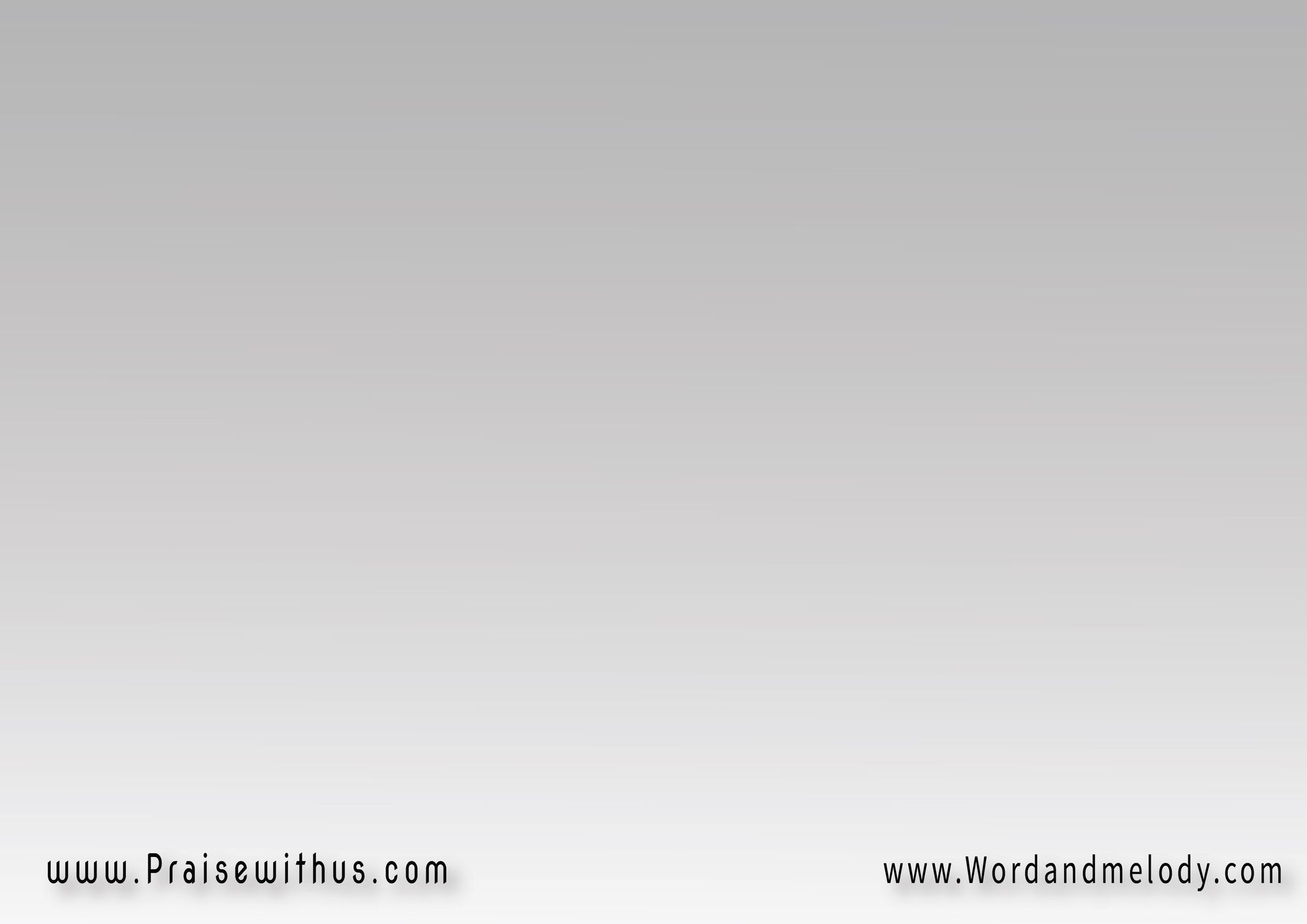 (فِض واملأني  فِض واملأني 
 فِـــــــــض وامـــــــــــلأني 
ياروح الله املأني الآن)
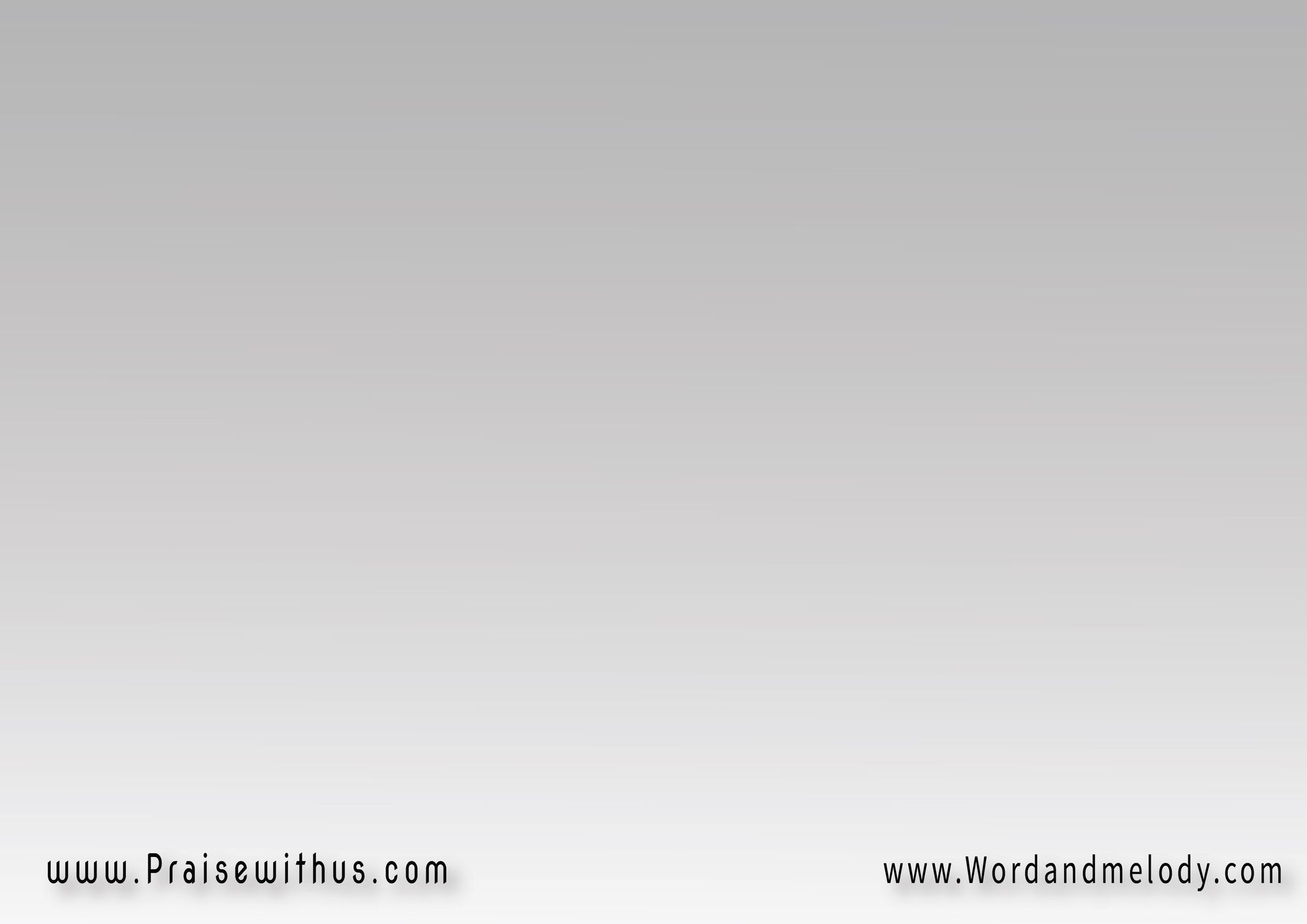 (أبي ما أعظم حضوركَ 
يسوع ما أبرعَ جمالَكَ)2
(روحَ اللهِ روحَ اللهِ 
روحَ اللهِ فِض واملأني)4
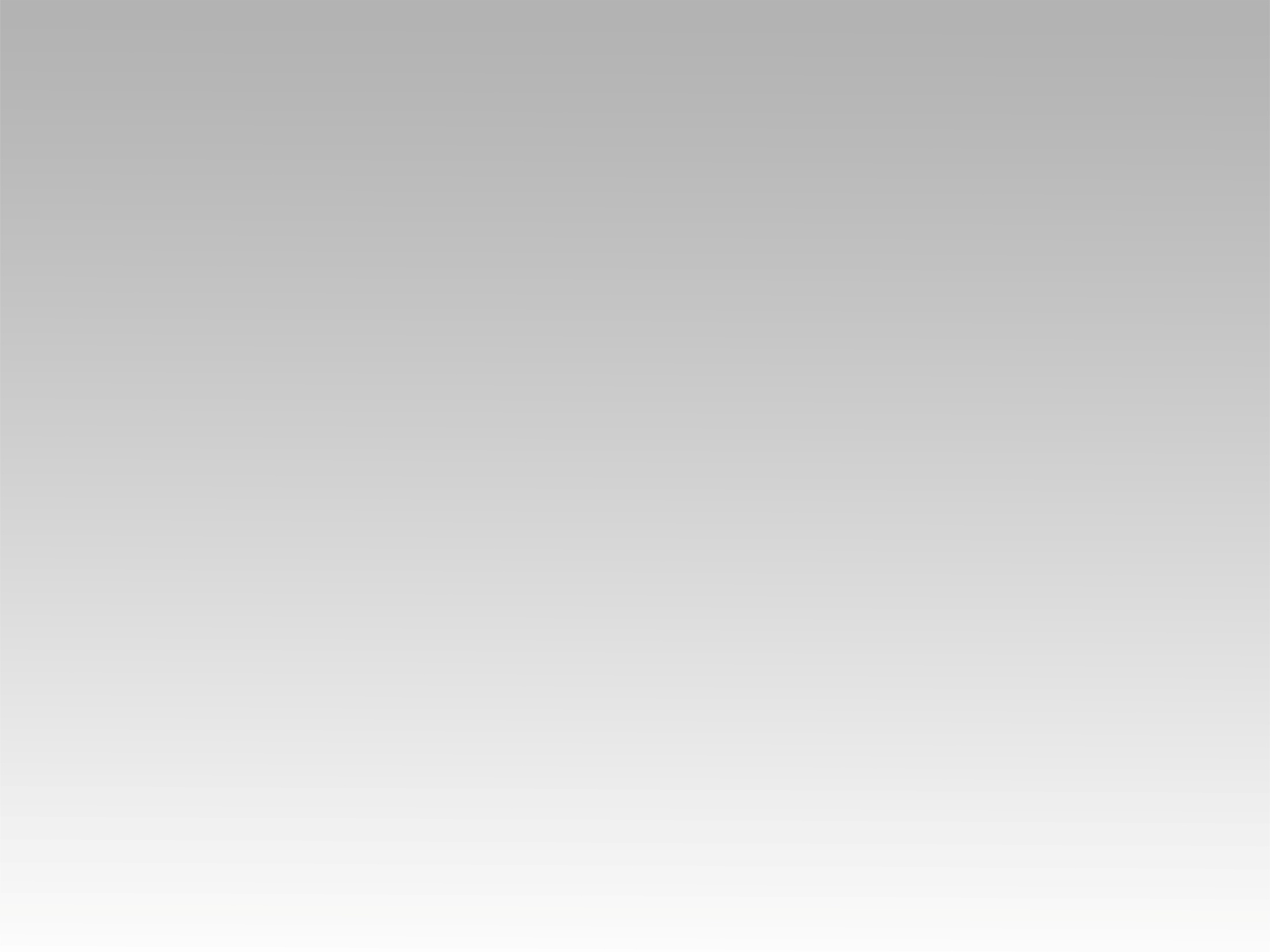 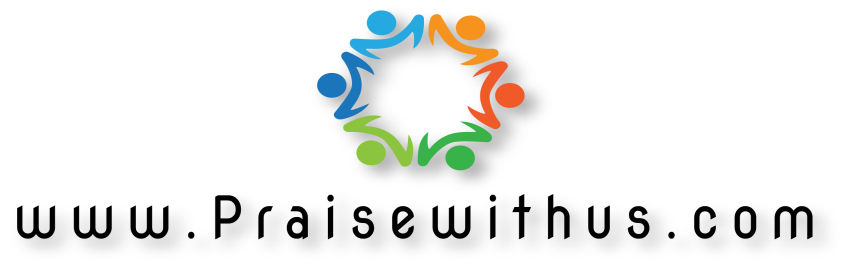